Fermilab Main Injector: 
        Promises Kept and More
Bruce C. Brown
2019 Fermilab Users Meeting
12 June 2019
Fermilab Main Injector:
Promises Kept
And More
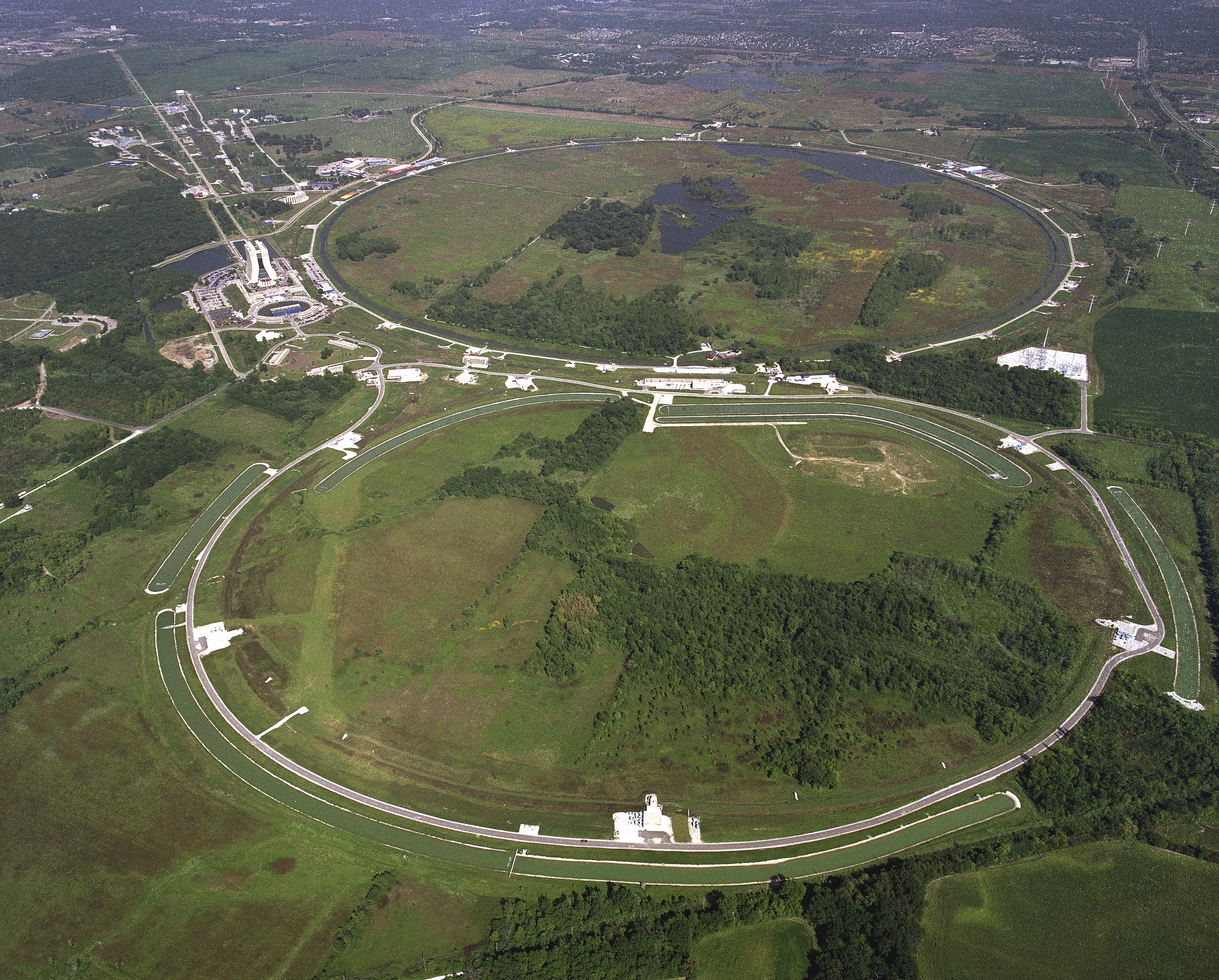 Your 
Picture 
Here
Dedication of 
Fermilab
Main Injector
June 1999
20th Anniversary of
Fermilab 
Main Injector
June 2019
2
6/12/2019
Bruce C. Brown | Main Injector Promises Kept | Fermilab Users Meeting 2019
Main Injector Project – Promises Kept and More
Create Fermilab
Main Injector
Project
 1989
Accelerator Upgrades 
For NOνA
2012 – 2013
Dedication of 
Fermilab
Main Injector
June 1999
20th Anniversary of
Fermilab 
Main Injector
June 2019
3
6/12/2019
Bruce C. Brown | Main Injector Promises Kept | Fermilab Users Meeting 2019
Main Injector Project – Promises
Tevatron Luminosity
More AntiProtons Collected
Better Proton and AntiProton Beam Quality
Improved Beam Transfers
x20 Integrated Luminosity
Fixed Target Operations
Protons at 120 GeV for Neutrino Production
Slow Spill at High Intensity 
Year Around Test Beam Facilities
4
6/12/2019
Bruce C. Brown | Main Injector Promises Kept | Fermilab Users Meeting 2019
Magnet Designs for Main Injector and Recycler
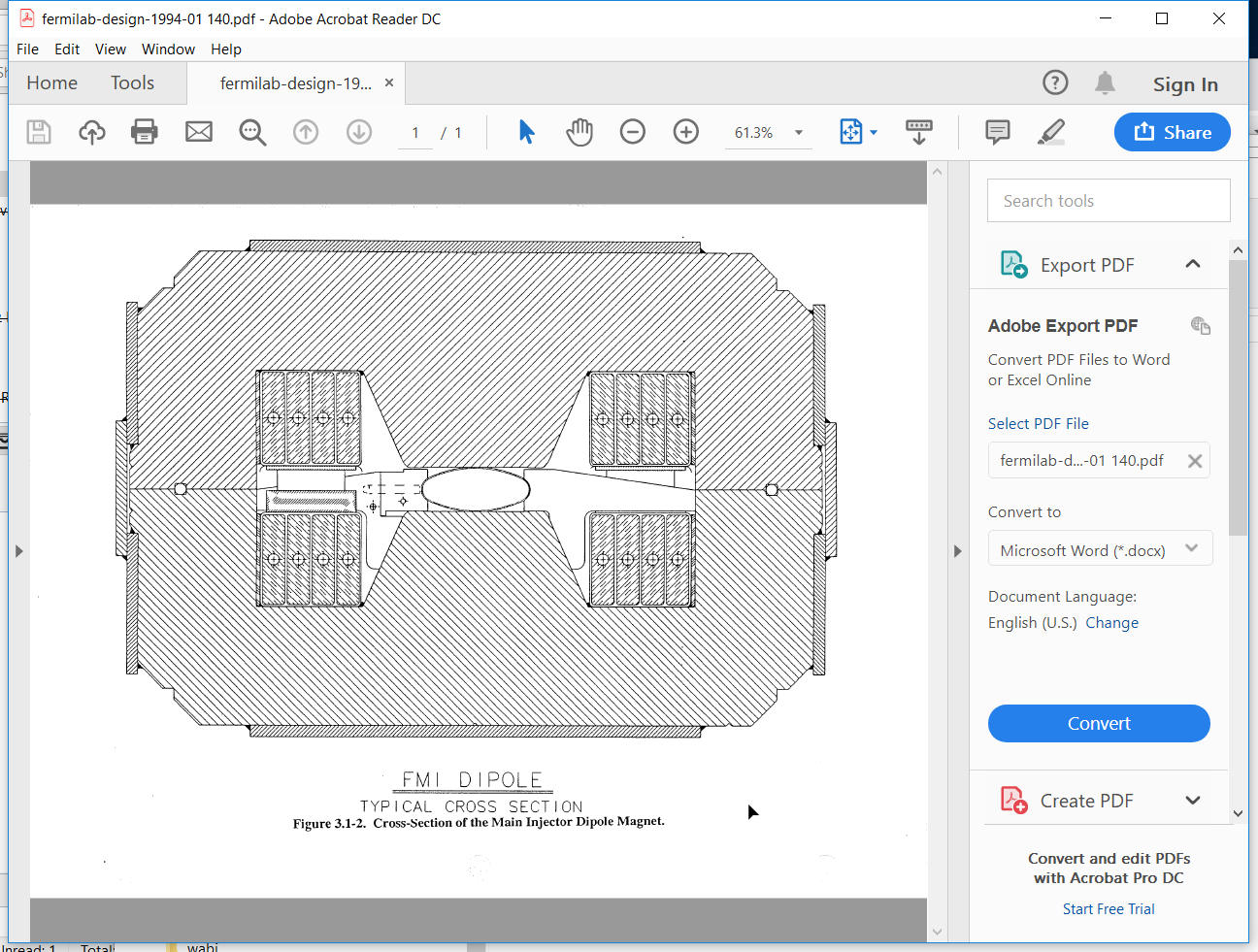 Stan Snowdon 
Main Ring Dipoles and Quads
Tevatron Dipoles and Quads
Pbar Dipoles and Quads
Main Injector Dipole
The Card Punches and Card Readers for computer input were kept around so Stan could use them !!!
5
6/12/2019
Bruce C. Brown | Main Injector Promises Kept | Fermilab Users Meeting 2019
Creating the Main Injector Project
6
6/12/2019
Bruce C. Brown | Main Injector Promises Kept | Fermilab Users Meeting 2019
Creating the Main Injector Project
"Workshop on the Design of Permanent Magnet Synchrotrons" held at the Lawrence Berkeley Laboratory in October of 1994
DOE Insisted 
That Magnet Cost
Estimate was LOW: Add $15 million
Design Recycler Ring
Consider Options for MORE PBARS
Recycler Ring Added to Fermilab Main Injector Project
7
6/12/2019
Bruce C. Brown | Main Injector Promises Kept | Fermilab Users Meeting 2019
Magnet Designs for Main Injector and Recycler
G. W. Foster
January 1998
Bill Foster: RR Magnets
Gradient Magnets
Dipoles and Quads
Lambertsons
8
6/12/2019
Bruce C. Brown | Main Injector Promises Kept | Fermilab Users Meeting 2019
Booster to Main Injector Transfer Line 2000 Energy Management Achievement Award
Fermilab Recycler Team
9
6/12/2019
Bruce C. Brown | Main Injector Promises Kept | Fermilab Users Meeting 2019
Main Injector and Recycler As Commissioned
Here we are in the tunnel at MI52 with the Recycler above the Main Injector.  The beamline to the right transfers beam toward the Tevatron and brings PBars from the PBar source
10
6/12/2019
Bruce C. Brown | Main Injector Promises Kept | Fermilab Users Meeting 2019
Tevatron Run II Era – Recycler Completion
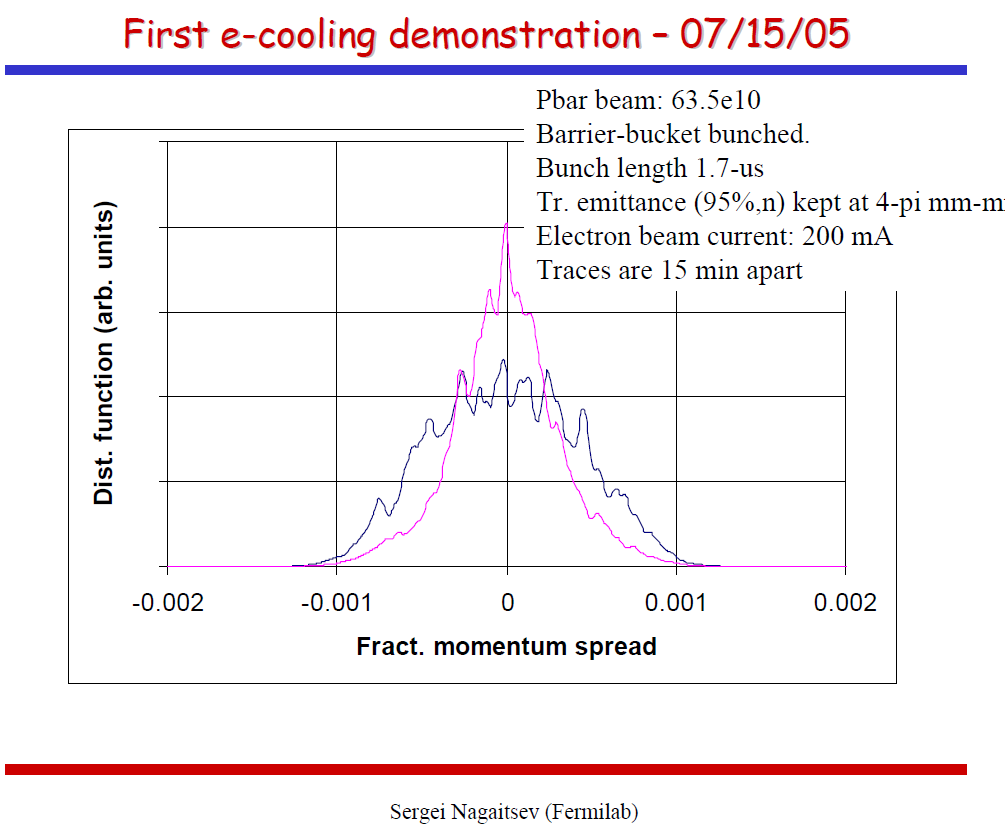 New Cooling Lattice
New Quadrupoles
& Replace End Shims
Replace Bake-out
Heater Strips
And Bake Out Recycler Vacuum
Perfect Accumulator to Recycler and Recycler/MI/Tevatron Transfers
Improve Lattice
By New Gradient End Shims
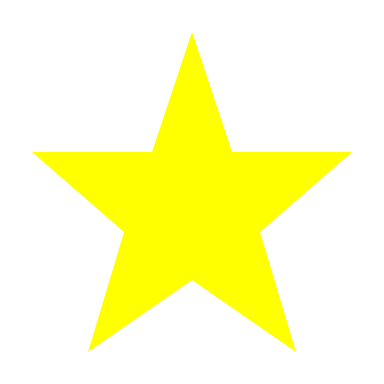 Cool 8 GeV Pbars with Electron Cooling
July 2005
Tevatron Fixed Target
End Tevatron Run
30 September 2011
First Beam to NuMI  for Neutrinos
11
6/12/2019
Bruce C. Brown | Main Injector Promises Kept | Fermilab Users Meeting 2019
Tevatron Run II Era – Main Injector Upgrades
Large Aperture Quadrupole at Transfer Points
2006
Main Injector Collimation at MI30
2007
Instrumentation Upgrades:
BLM and BPM
2005-6
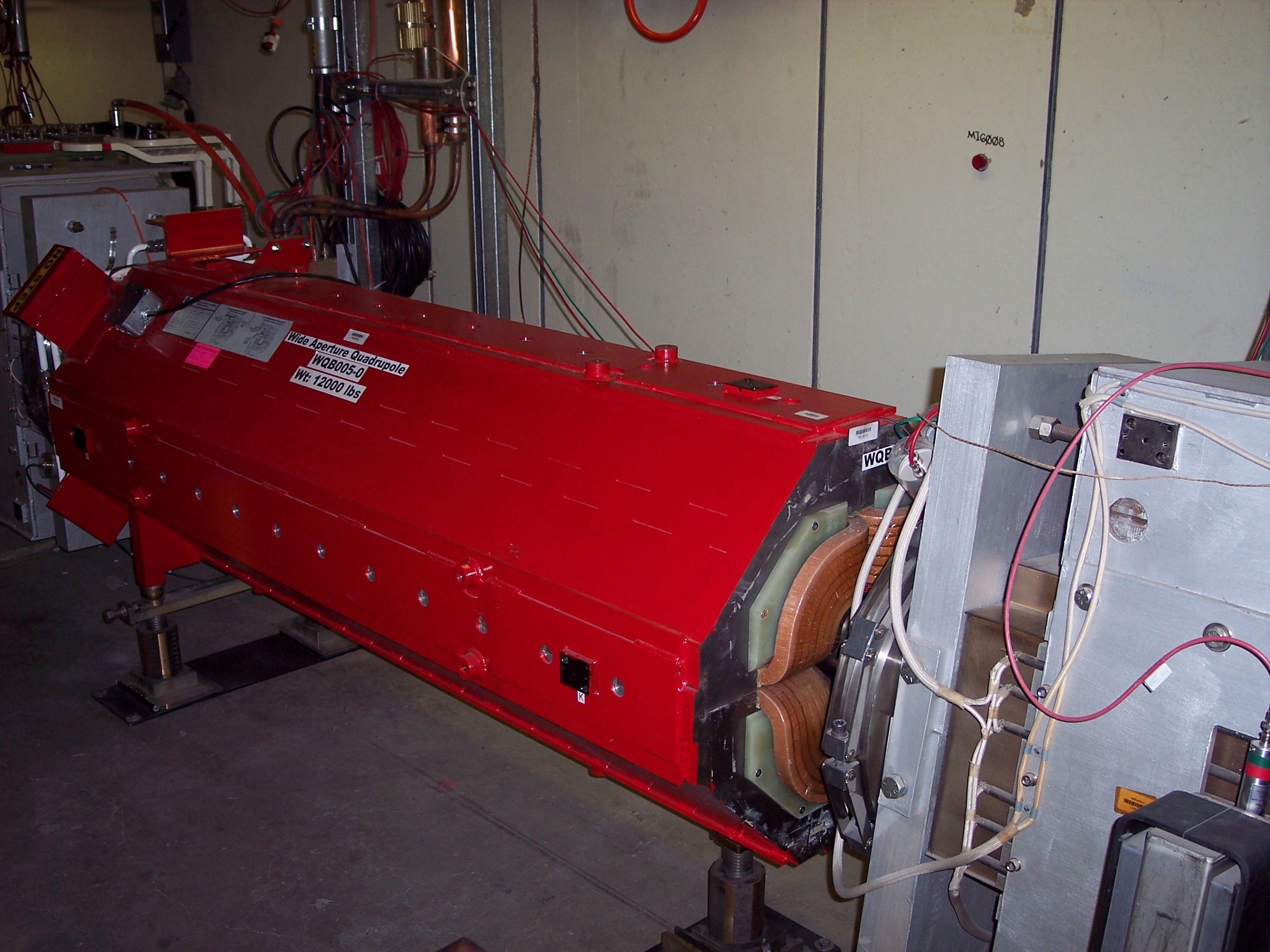 Dampers:
Slow Dampers
Bunch-by-Bunch 
Dampers
2004
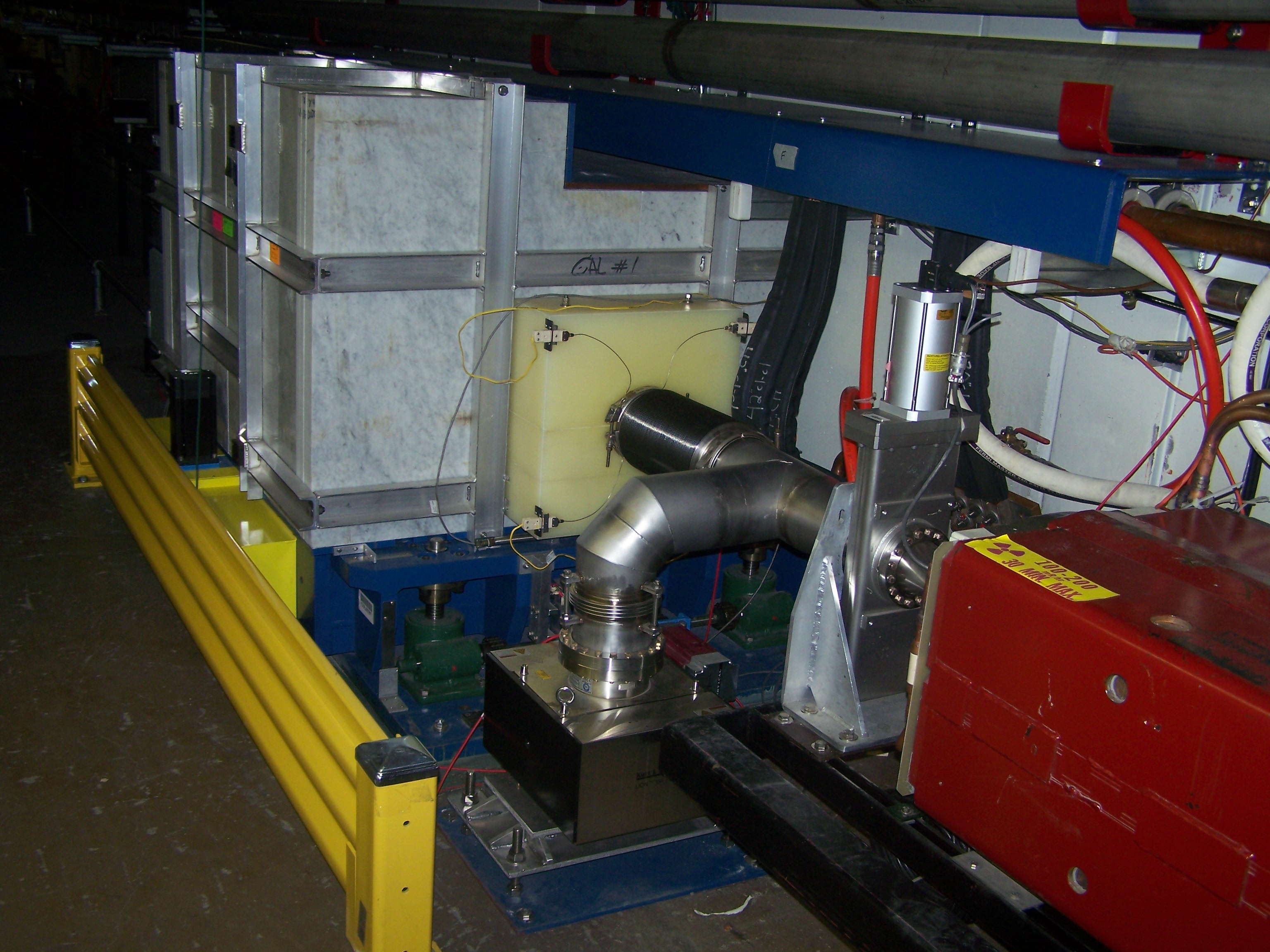 Gap-Clearing Kickers
2009-2010
Slip Stacking
2002-2007
12
6/12/2019
Bruce C. Brown | Main Injector Promises Kept | Fermilab Users Meeting 2019
Tevatron Run II Era
Numerous Enhancements to 
Booster
Pbar Source
Beam Transfer
Tevatron
Operational Sequences
Tevatron Fixed Target
End Tevatron Run
30 September 2011
13
6/12/2019
Bruce C. Brown | Main Injector Promises Kept | Fermilab Users Meeting 2019
Prizes Awarded for Our Colleagues
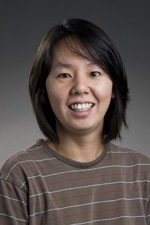 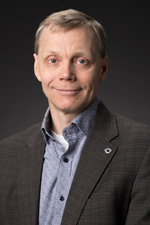 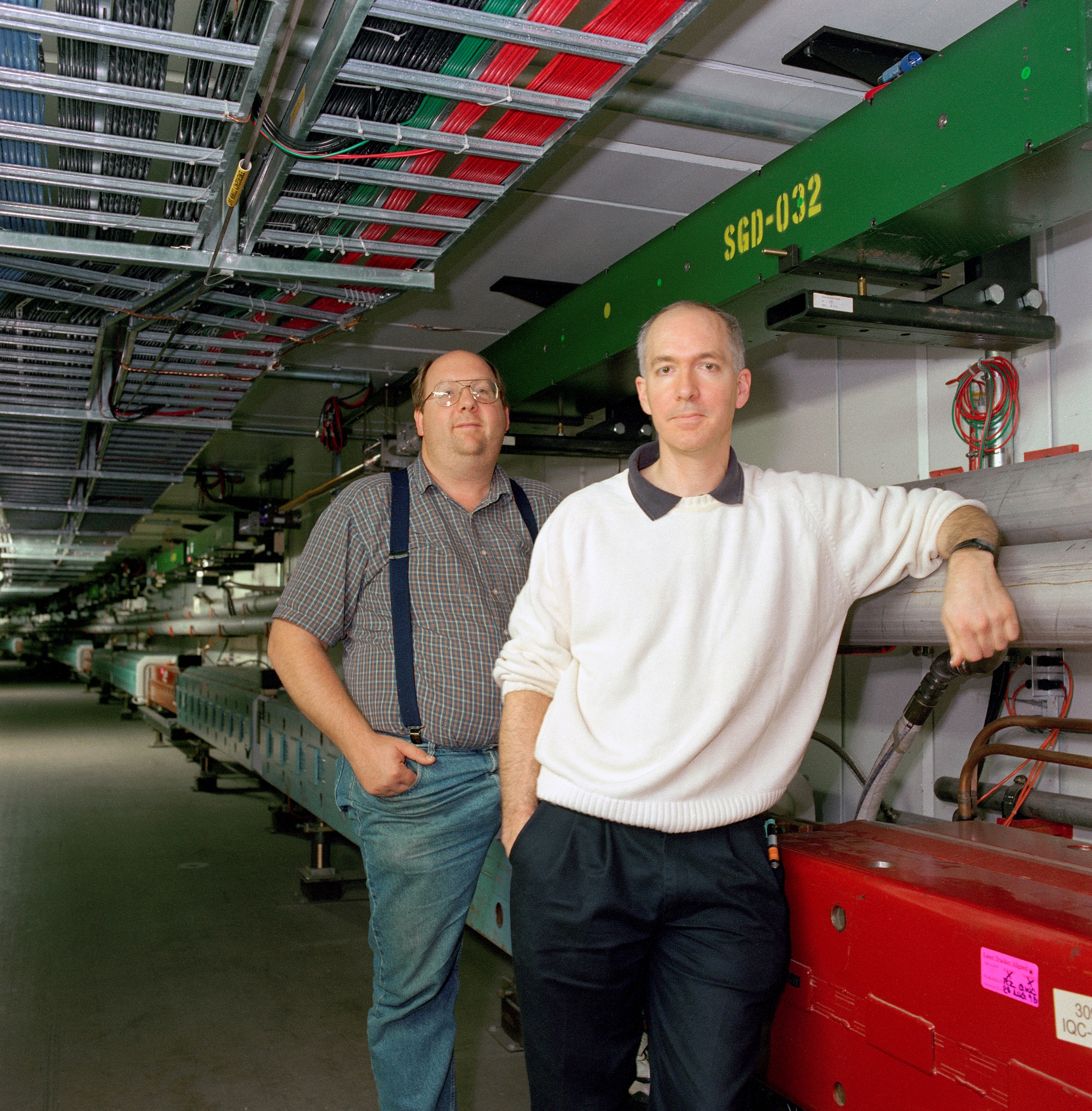 1999 IEEE Nuclear and Plasma Sciences
    Particle Accelerator Science and Technology Award
G William Foster and Gerald P. Jackson, 
Fermi National Accelerator Laboratory

For their leading roles in the conceptualization, design, and development of the first large-scale application of permanent magnet technology for beam transport, in the forms of the 8 GEV Booster to Main Injector transfer line and the Recycler Ring at Fermilab.
2007 US Particle Accelerator School Prize 
for Achievement in Accelerator Science and Technology
 Sergei Nagaitsev 
Fermi National Accelerator Laboratory

For his outstanding scientific leadership in the demonstration of non-magnetized relativistic electron cooling of hadron beams to improve collider luminosity.
2009 IEEE Nuclear and Plasma Sciences
    Particle Accelerator Science and Technology Award
Kiyomi Seiya, 
Fermi National Accelerator Laboratory

For developing and successfully implementing slip stacking of proton batches injected into the Fermilab Main Injector resulting in a significant increase beam intensity.
14
6/12/2019
Bruce C. Brown | Main Injector Promises Kept | Fermilab Users Meeting 2019
What is needed for High Intensity Proton Delivery
We need Many, Many Protons per Main Injector Ramp Cycle
The Main Injector is 7 times the Booster circumference
With a gap for Injection and can stack 6 Booster Batches
With Slip Stacking we can Stack 12 Booster Batches.


Main Injector Cycle consists of Injection Dwell Time Plus Acceleration Ramp
Slip Stacking in the Main Injector employed 2.2 Second repetitions limited by the time to accumulate PBars in the Accumulator.
By using the Recycler Ring to slip stack high intensity proton batches, we essentially eliminate the Injection Dwell Time.
Achieved 1.33 Second repetitions for Main Injector Cycles for 2013-19
Will Run with 1.2 Second repetitions starting in Fall 2019
15
6/12/2019
Bruce C. Brown | Main Injector Promises Kept | Fermilab Users Meeting 2019
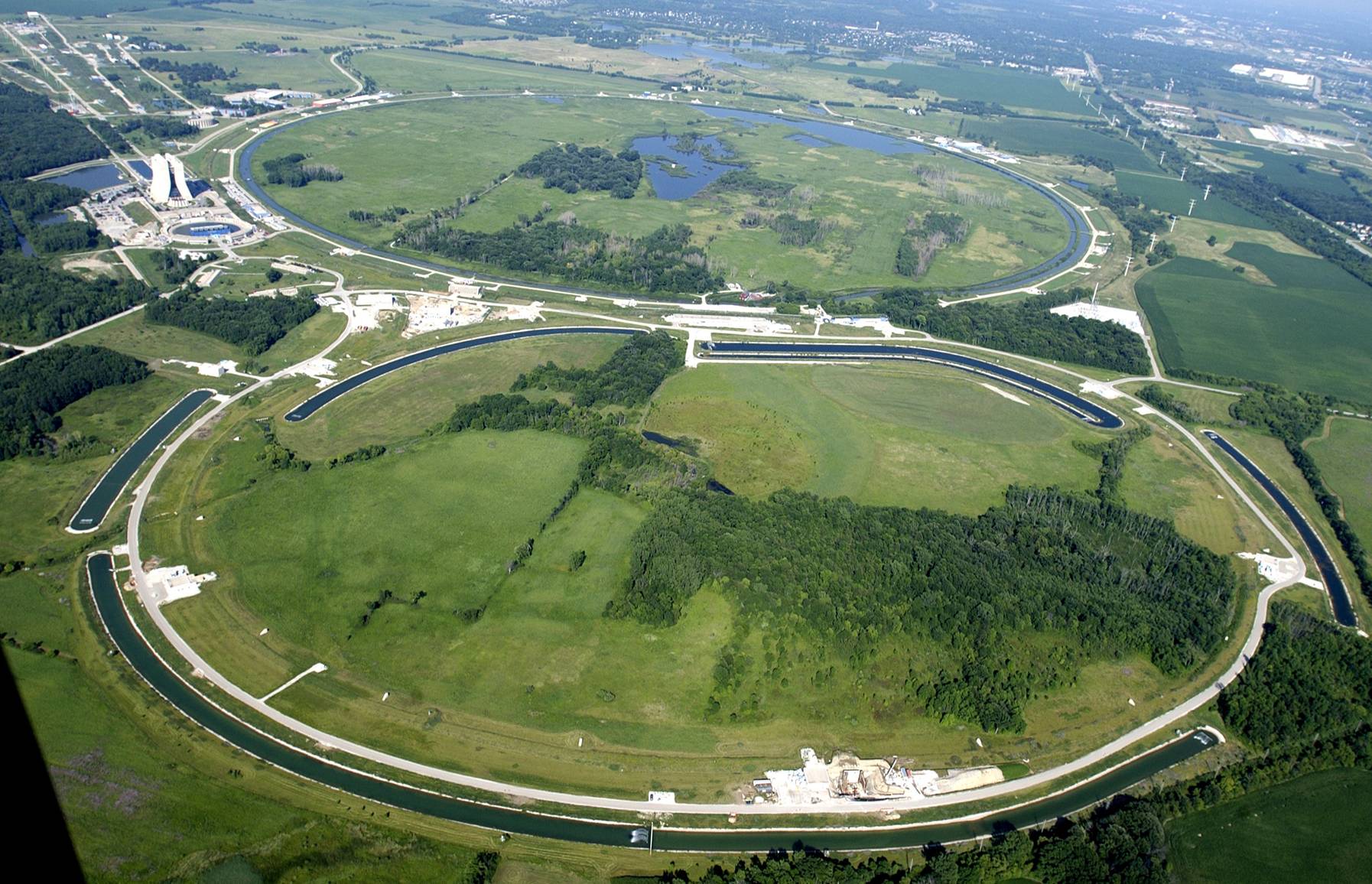 Provides high power, 120 GeV proton beam
Takes 11 batches from the 8 GeV Booster @ 15 Hz
4-5 × 1012 protons per Booster batch
Total cycle time ≥ 1.4 s + batches/15
Booster
NuMI
(Double) Batch 1 (PBar)
Batch 2 (Double)
Batch 6 (Single)
Main Injector
Batch 3 (Double)
Batch 5 (Double)
Batch 4 (Double)
Main Injector High Power Operation (Mixed Mode)
I. Kourbanis-  IPAC14 June  2014
16
16
Tevatron Run II – 2002 - 2011
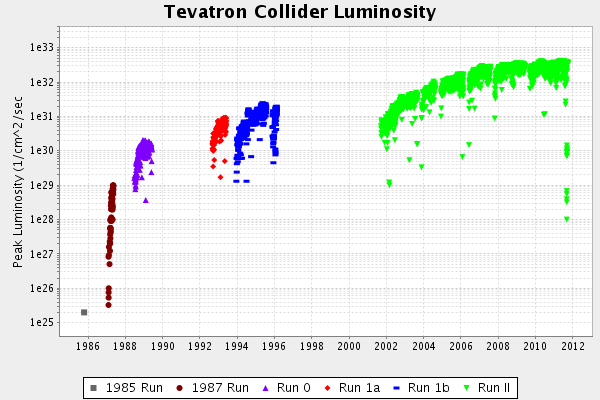 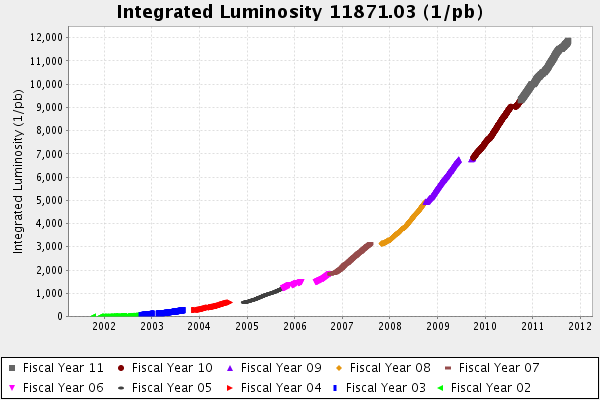 Run II  Luminosity                       11871     pb-1    
Run Ia + Run 1b Luminosity           178.7  pb-1   
                                                        x66.4
Tevatron Fixed Target
End Tevatron Run
30 September 2011
Run II
17
6/12/2019
Bruce C. Brown | Main Injector Promises Kept | Fermilab Users Meeting 2019
NOνA Project:  ANU(Accelerator & NuMI Upgrades)Prepare for Stacking Protons in the Recycler Ring
New Transfer Line from Recycler to Main Injector at MI30
MI8 Transfer Line Extension for Recycler Injection from Booster
New Recycler Lattice for Transfers => New Gradient End Shims
Faster MI Magnet Ramps
Two More 53 MHz RF Cavities for Main Injector
53 MHz RF System (3 cavities) for Recycler Ring
Move Gap-Clearing Kickers MI=>RR
New Instrumentation (esp. BPM’s]
             [2.5 MHz => 53 MHz]
Shutdown 2012-13
18
6/12/2019
Bruce C. Brown | Main Injector Promises Kept | Fermilab Users Meeting 2019
Recycler Upgrades for High Intensity Slip Stacking
Lattice Control to Reduce Vertical Beam Size Excursions plus
Beam Pipe Replacements
Recycler Collimation
Vacuum Upgrade:  Sublimation Pumps => Ion Pumps
(3 Shutdowns Needed)
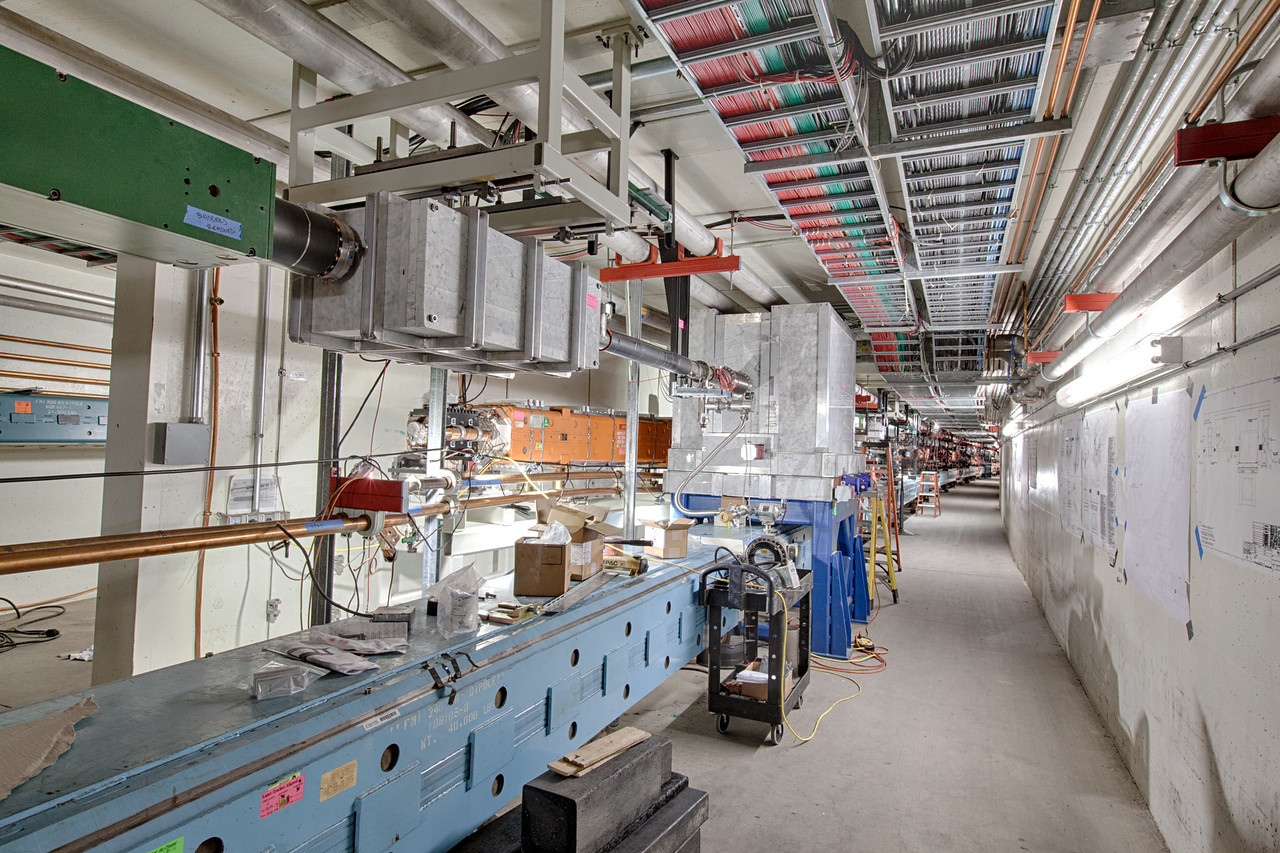 Diode (Multibunch) Dampers
Electron Cloud Instabilities
(‘Scrub’ Beam Pipe for Reduced Secondary Emission)
19
6/12/2019
Bruce C. Brown | Main Injector Promises Kept | Fermilab Users Meeting 2019
Performance of Main Injector
The Main Injector reached a record beam power average of 757.75 kW for one hour on April 04, 2019.
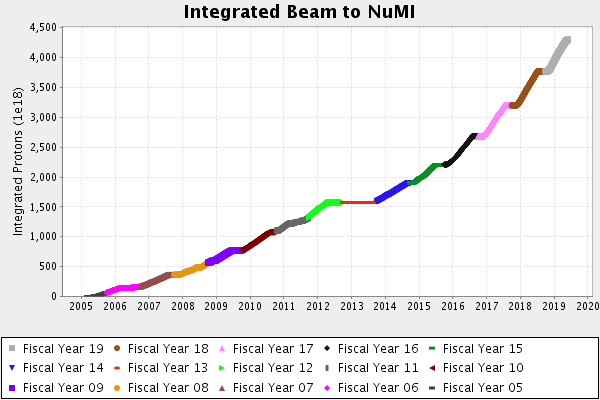 NuMI Target Limits Reached:

2005-11 Configuration:
44E12 p/pulse
2013-19 Configuration:
54E12 p/pulse
2019 --- Configuration
73E12 p/pulse
20
6/12/2019
Bruce C. Brown | Main Injector Promises Kept | Fermilab Users Meeting 2019
Main Injector Department  -  2019
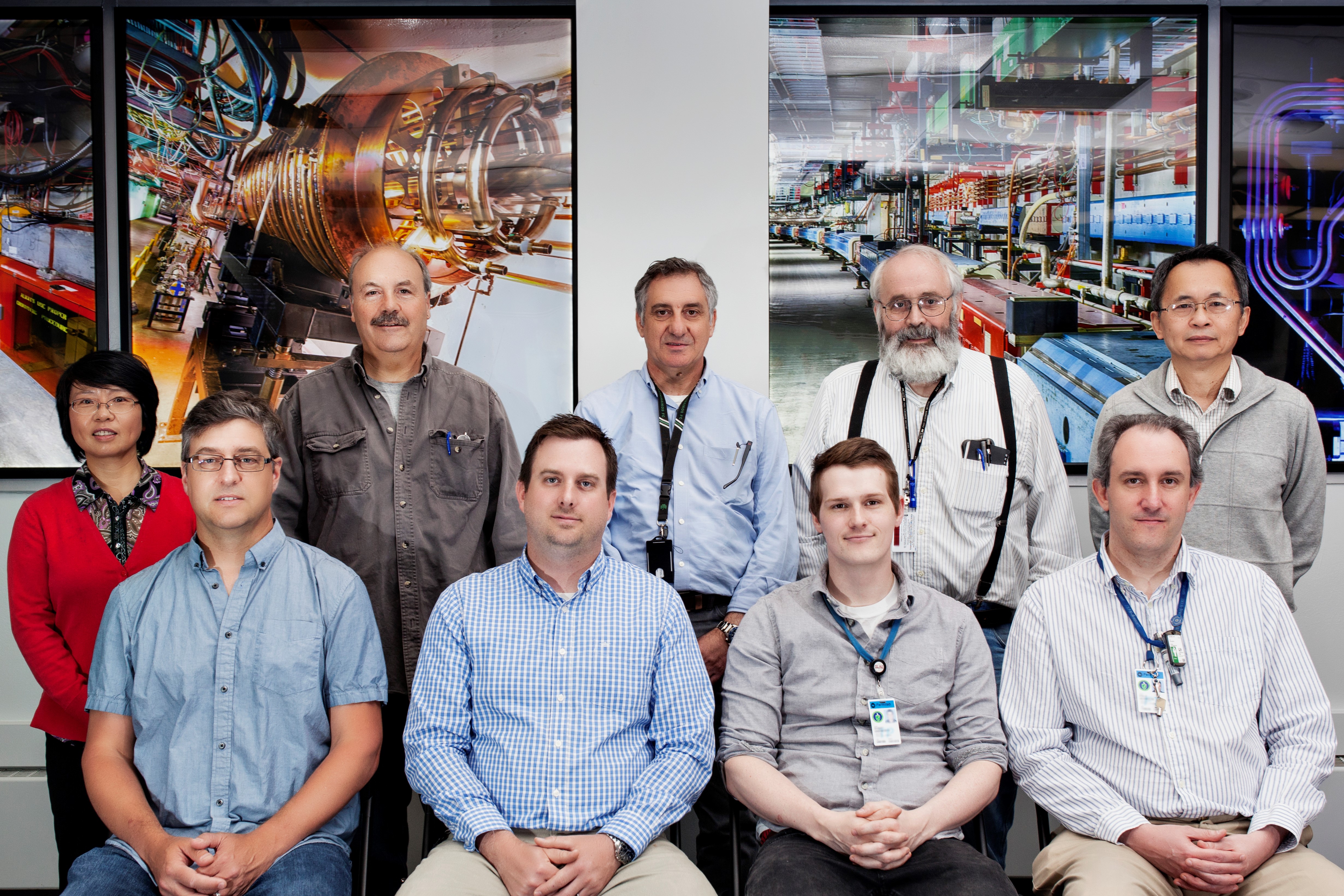 Meiqin Xiao, David Capista, Ioanis Kourbanis, Bruce Brown, Ming-Jen Yang
Denton Morris, Kyle Hazelwood, Robert Ainsworth, Phil Adamson
21
6/12/2019
Bruce C. Brown | Main Injector Promises Kept | Fermilab Users Meeting 2019
Main Injector Project – Promises Kept and More
Many Talents – Much Dedication – Lasting Results
22
6/12/2019
Bruce C. Brown | Main Injector Promises Kept | Fermilab Users Meeting 2019
Main Injector Project – Promises Kept and More
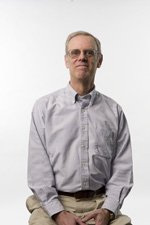 Acknowledgments:
Lab Directors:  
John Peoples, Michael Witherell, Piermaria Oddone, Nigel Lockyer
Accelerator Division Heads: Steve Holmes, David Finley, John Marriner, Roger Dixon, Sergei Nagaitsev, Mike Lindgren
Main Injector Project Head:  Steve Holmes
Main Injector Department Head:  Phil Martin, Shekhar Mishra, Ioanis Kourbanis, David Capista
Accelerator Division, Technical Division 
            and The Rest of The Fermilab Staff
Fermilab Users
Special Thanks Today to the Organizers of the 2019 Fermilab Users Mtg
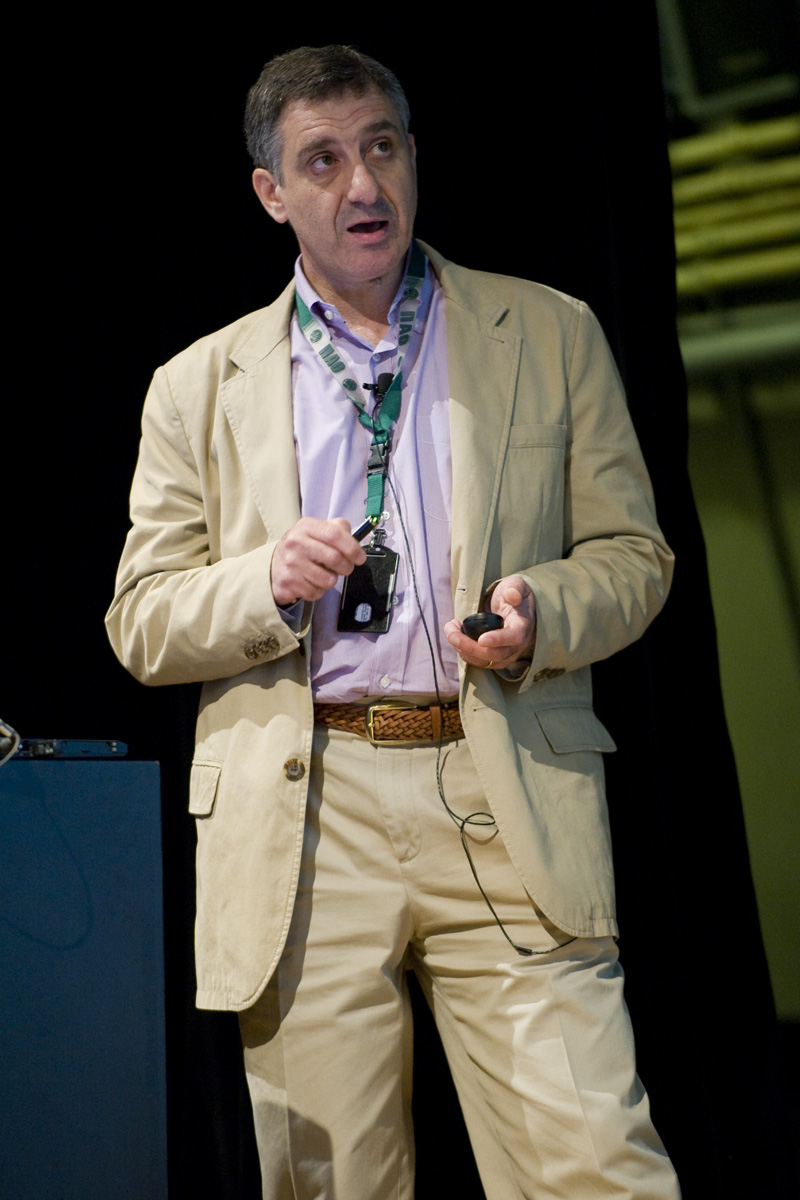 23
6/12/2019
Bruce C. Brown | Main Injector Promises Kept | Fermilab Users Meeting 2019
Backup Slides
24
6/12/2019
Bruce C. Brown | Main Injector Promises Kept | Fermilab Users Meeting 2019